TOUT S’EXPLIQUE !!!!
L’ADOLESCENCE
Changeons de regard pour mieux les comprendre
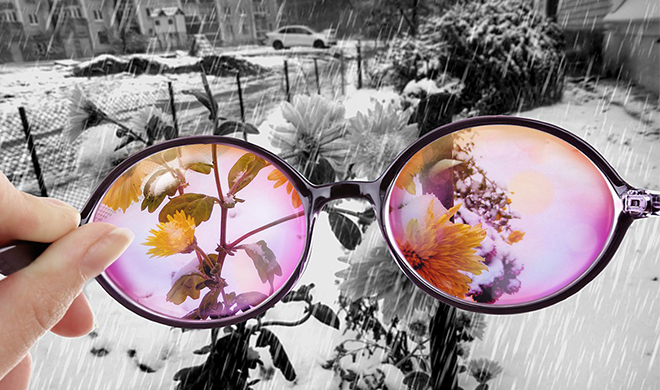 Il ne font pas toujours exprès
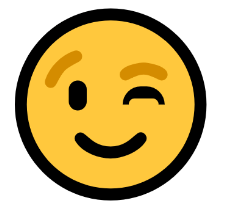 1,  Est-ce-que mon ado est en crise ?
En fait, la crise d’ado n’existe pas !!!

Eux ils vont bien :  « T’inquiète ! Je gère ! »

En vérité, c’est la crise des parents !!! 
Car les ados subissent tellement de transformations dans leur cerveau et dans leur corps qu’ils se métamorphosent et nous on les reconnait plus. Ils nous échappent.
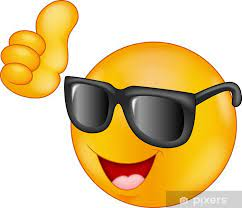 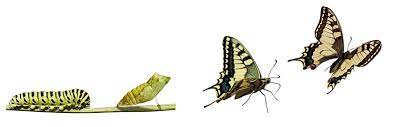 En + ils ont de nouveaux besoins : 
indépendance , liberté 
ils accordent plus d’importance à leurs copains.

Donc on se sent moins utile, on perd le contrôle .




Il faut juste qu’on apprenne à changer de posture : maintenir un lien fort sans chercher à avoir le contrôle .
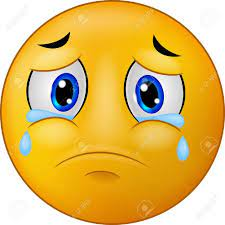 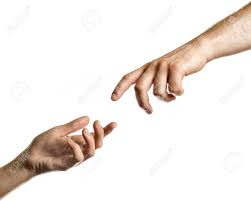 2, Mon ado est toujours avachi sur sa chaise , pourquoi ?
Parce que ses muscles ne se développent pas au même rythme que ses os et donc il a besoin de reposer ses lombaires.
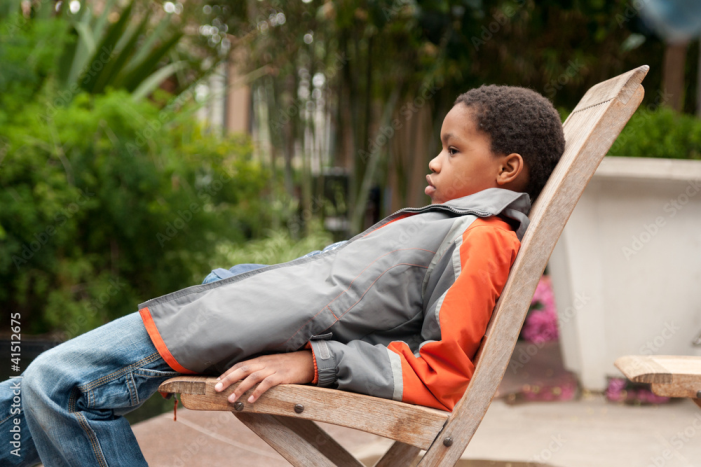 3, Pourquoi mon ado s’énerve tout le temps ?
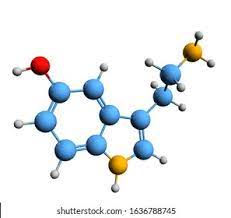 A cause des changements physiques et hormonaux :
Des modifications d’humeur et impulsivité
Un sentiment de compétitivité
Une anxiété exacerbée ( ils doivent apprendre à vire avec ce nouveau corps qui change )
Les cycles menstruels des filles les rendent à fleur de peau.
Panne de l’empathie : plus capable de ressentir les émotions des autres

D’où conflits avec frères et sœurs et avec camarades de classe


A cause de la restructuration du cerveau :
Des émotions du passé ressurgissent , des choses non comprises, non digérées….. C’est le moment de leur expliquer et de les rassurer.
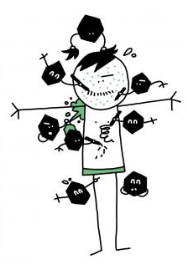 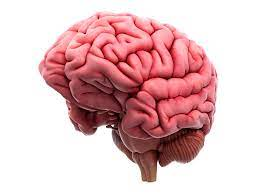 4, Pourquoi mon ado ne veut pas dormir le soir ?
A l’adolescence la mélatonine  ( hormone du sommeil ) est sécrétée une heure plus tard qu’à l’enfance, donc son corps n’est pas encore prêt à dormir. 


Mieux vaut ne pas le forcer .
Mais on peut favoriser l’endormissement en lui interdisant  écran  et activité physique avant le coucher.
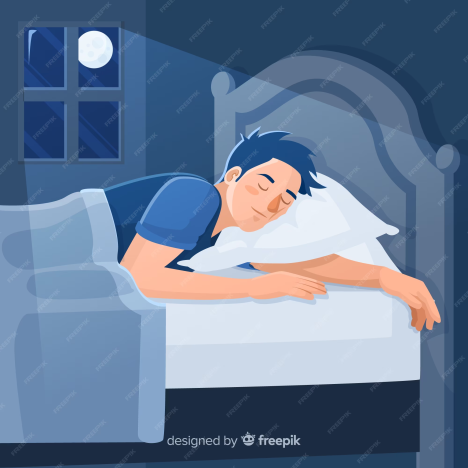 5, Pourquoi mon ado régresse, ne sait plus réfléchir ?
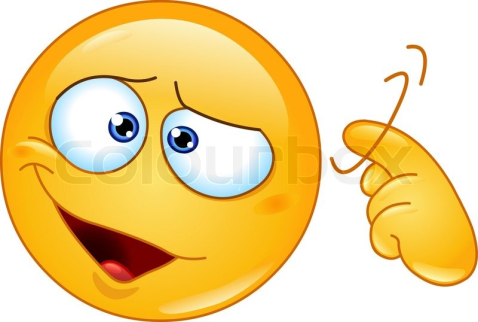 Le cerveau n’est terminé qu’à l’âge de 25 ans !!! 
La zone Préfrontale du cerveau  qui gère le raisonnement , la relation de cause à effet, l’organisation se forme en dernier !!


De plus , les hormones  coupent les connexions entre les neurones. C’est-à-dire que l’ado se débarrasse des infos qu’il n’utilise pas …..

C’est  pour ça qu’ils ont du mal à anticiper les conséquences de leurs actes  , qu’ils oublient ….perdent…
6, Pourquoi  mon ado brave les interdits, il me provoque ?
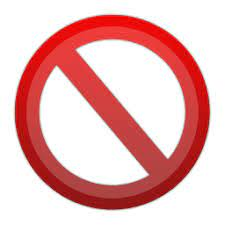 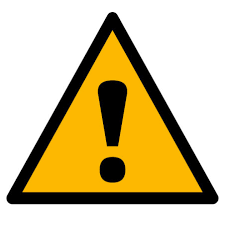 Ce n’est pas  de  la rébellion ou de la provocation .

A l’adolescence, dans le cerveau  , il y a une panne de l’inhibition :  c’est-à-dire qu’il n’arrive pas à résister aux tentations , à se mettre des  limites , à prendre conscience du réel danger .

Ils ont  un  réel besoin d’expérimenter ,( exactement comme à 2 ans )  tant qu’ils n’ont pas expérimenté , il lâchent pas 

On doit donc montrer de  l’ouverture ,Discuter sur les conséquences
Laisser  de l’autonomie mais garder supervision .
A trop interdire on perd encore plus le contrôle  et le lien .
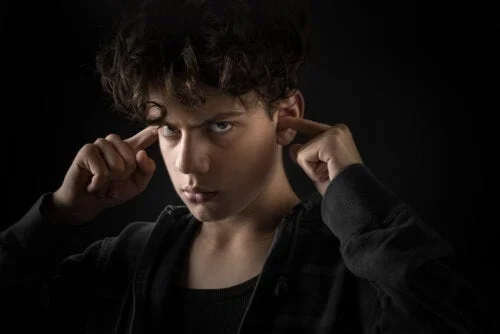 7, Pourquoi il se fait influencer alors que je lui ai inculqué des valeurs ? :
Son besoin le + grand est le besoin d’appartenance à un groupe donc il est plus vital pour lui d’être en conformité avec son groupe , et de ne pas perdre leur estime .

La peur la plus grande de l’adolescent est la peur du rejet.
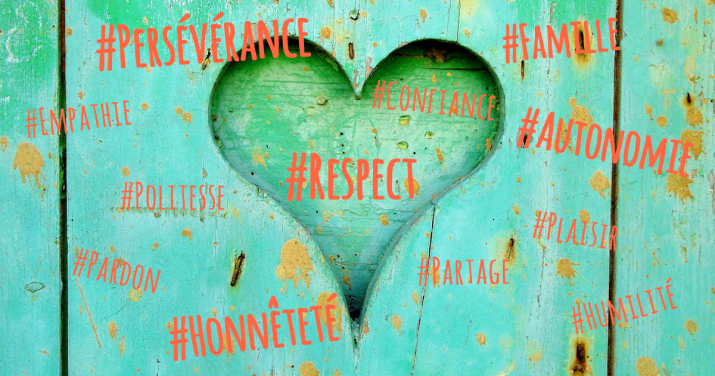 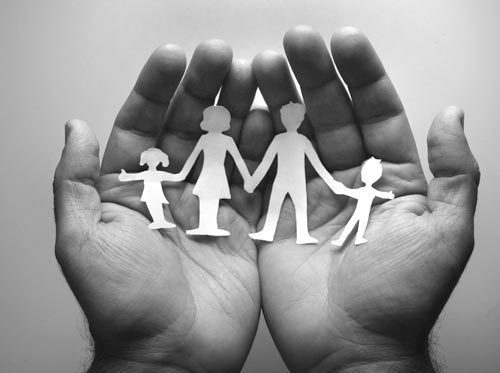 8, Pourquoi mon ado n’est pas motivé par l’école ?
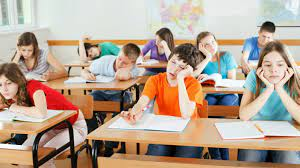 L’ado  a besoin de satisfaction 
immédiate . ( Et encore plus maintenant 
avec les réseaux sociaux )

Or à l’école ce n’est pas assez rapide , ils ne sont pas récompensés tous les jours.

Ceux qui se sentent « nuls » préfèrent ne pas faire les devoirs et se faire passer pour paresseux  plutôt que d’afficher leurs vraies difficultés .
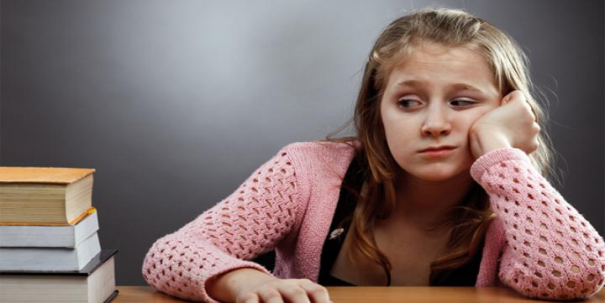